Программная увертюра
Музыка 6 класс
Музыкальный словарь
Увертюра – оркестровое вступление к театральному спектаклю, чаще музыкальному (опере, балету, оперетте, мюзиклу). Начиная с xx века,  нередко предваряют и кинофильмы.
Оперные увертюры, которые в то время ещё чаще называли «симфониями», часто исполняли и вне музыкального театра, в концертах.
И в  первой трети XVIII века (около 1730 года), увертюра стала  самостоятельным видом оркестровой музыки
Концертная увертюра- всегда сочинение программное. 
Ещё на рубеже XVIII и XIX веков появились увертюры прикладного характера — «праздничные», «торжественные», «юбилейные» и «приветственные», приуроченные к конкретному торжеству.
Музыкальный словарь
Программная музыка – инструментальная музыка  
по сюжету  литературного произведения 

 имеет сюжетную подсказку  через образное название или эпиграф
Людвиг ван Бетховен. Увертюра «Эгмонт»
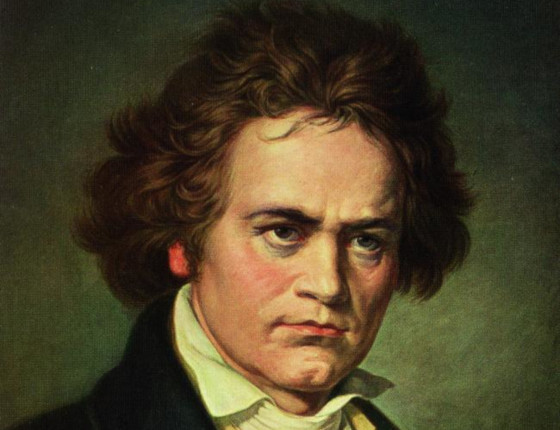 музыка к 
постановке драмы 
Иоганна Гёте «Эгмонт».
1770-1827
Сюжет трагедии Гете «Эгмонт»
Действие переносит зрителя в XVI век, во времена, когда Нидерланды находились под гнетом католической Испании. 

Устав от постоянных инквизиций и насилия над собственным народом, нидерландцы решают восстать против испанцев. Эгмонт является главным зачинщиком, желающим освобождения страны. Он молод и влюблен в чудесную девушку по имени Клерхен, которая также желает бороться за будущее собственной страны. 

Вместе они поднимают народ. Эгмонта посадили в тюрьму, а затем казнили. Клерхен не может пережить это событие и решается на самоубийство. 

Народ выдерживает все натиски и побеждает испанцев.
Основные идеи
Увертюра «Эгмонт» ярко демонстрирует путь от страдания к радости. 
Данный замысел назван, как концепция преодоления, и типична для симфонического творчества Бетховена
Путь формируется на протяжении явно выраженных трех разделов увертюры:
Медленное вступление 
двумя контрастными темами:
 испанцев и нидерландцев. 
Тема испанцев представляет собой мелодию в ритме сарабанды в тембре низких струнных. Мощная, суровая,   идея власти.
Тема нидерландцев (тема народа)- одинокая мелодия деревянных духовых инструментов. Стенания, плач угененного народа. Постепенно переходит в тему борьбы, восстания
Основная часть 
сонатное allegro Экспозиция. Разработка. Реприза.
продолжается развитие тем. Тема народа  стала более крепкой и звучной по динамике. Услышим  столкновение тем народа и испанцев. Оно приведет к трагической развязке (смерть Эгмонта)
Кода 
« победная симфония»
означает триумф нидерландцев над испанцами, всеобщее ликование народа.
Задания при прослушивании
Записать в тетради 
какая музыка по характеру. 1. тема испанцев 2. тема народа 
3. тема восстания 4. тема ликования
Как Бетховен изобразил смерть героя? Средства выразительности, инструменты
Какой прием развития  симфонической музыки в основе увертюры «Эгмонт»? 
Сходство, контраст – сопоставление или контраст – столкновение. 
Обоснуйте свой выбор
https://cloud.mail.ru/public/4at6/AWD3fPjNu
https://muzofond.fm/search/%D0%B1%D0%B5%D1%82%D1%85%D0%BE%D0%B2%D0%B5%D0%BD%20%D1%8D%D0%B3%D0%BC%D0%BE%D0%BD%D1%82
Задание по увертюре присылать на почту. Можно сфотографировать страницу с текстом в тетради, можно выслать текстовый	 документ. 

Проект  видеоряд на инструментальную музыку высылать  в формате презентации в режиме демонстрации, или видео . музыку  к презентации добавить во вложения. Обращайтесь, если возникнут технические вопросы 
 электронный адрес новый!!!
etvmusic@mail.ru